Escuela Normal de Educación Preescolar
Computación IV



Alumna: Perla Angélica Rodríguez Narro
Grupo: 2°C
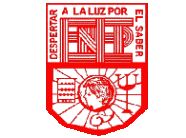 Extensiones de video
3GP
Es un formato contenedor usado por teléfonos móviles para almacenar información de medios múltiples  de audio y video. Este formato fue creado por 3GPP (3rd Generation Partnership Project).
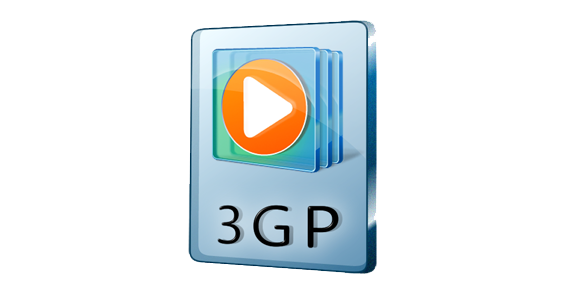 Este formato se puede reproducir desde los siguientes reproductores:
VLC media player
Totem
Media Player Classic
The KMPlayer
QuickTime
RealPlayer
Jet Audio
GOM Player
Windows Media Player (A partir
 de la versión 12, incluida en Windows 7)
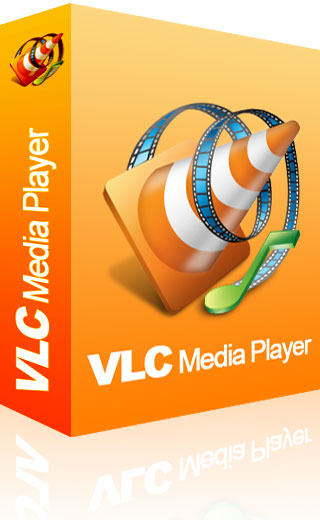 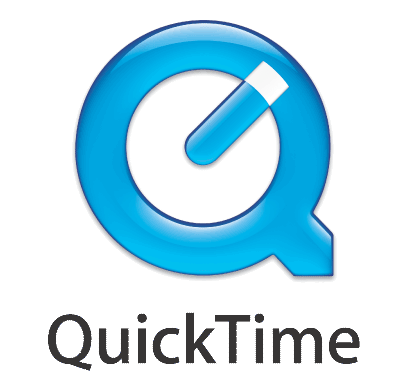 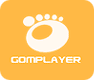 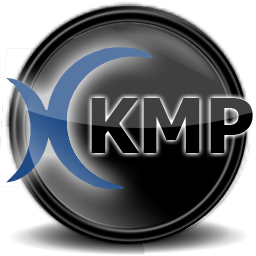 AVI
AVI (siglas en inglés de Audio Video Interleave) es un formato contenedor de audio y video lanzado por Microsoft  en 1992. El contenedor, almacena uno o varios flujos de audio y/o video, cuya función es organizar estos flujos dentro de un archivo multimedia.
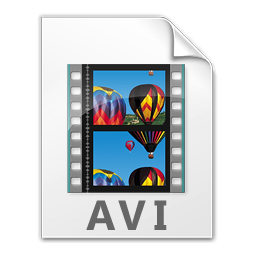 Este formato se puede reproducir desde los siguientes reproductores:
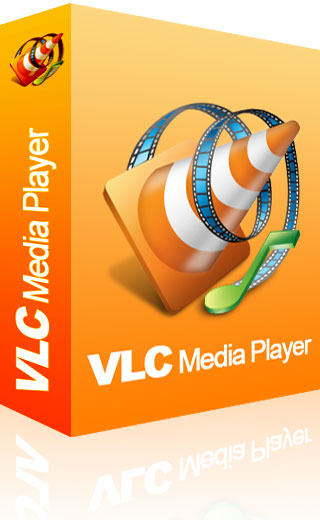 Windows Media Player
VLC Media Player
Splash Pro
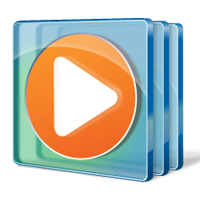 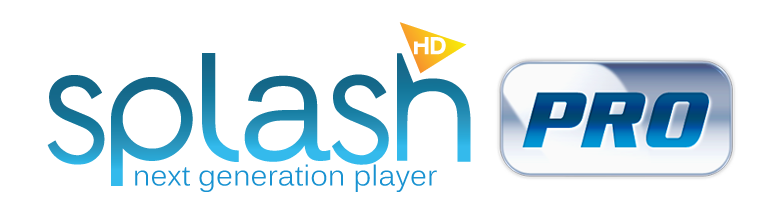 DIVX
DivX es un formato de vídeo que funciona sobre los sistemas operativos Windows, MacOS y GNU/Linux actuales y que, combinado con la compresión de audio MP3, consigue una alta calidad de imagen superior a la del VHS con un caudal inferior a 1 Mbit/s.
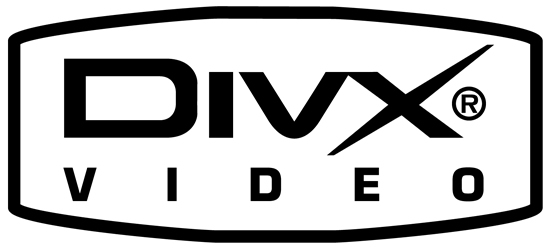 Este formato se puede reproducir desde los siguientes reproductores:
KMPlayer
Media Player Classic-Home Cinema 
Bsplaye
Crystal Player
SMPlayer
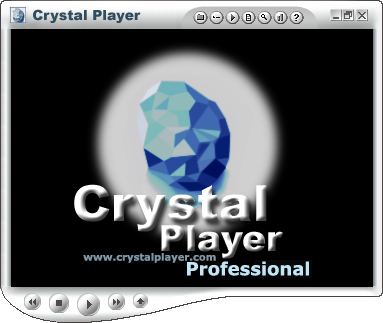 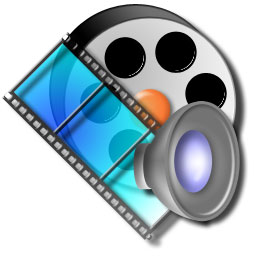 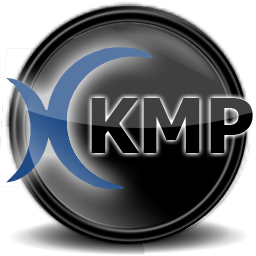 FLV
Es un formato y extensión de archivo que es utilizado para transmitir video por internet empleando el reproductor Adobe Flash Player.
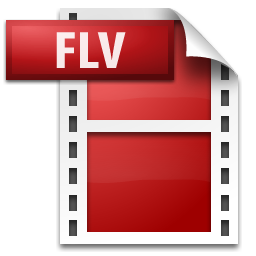 Este formato se puede reproducir desde los siguientes reproductores:
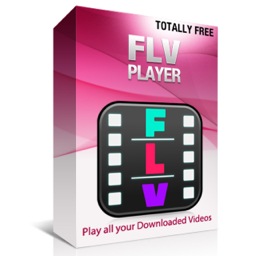 FLV Player
VLC Media Player
Flash Video
Adobe Media Player
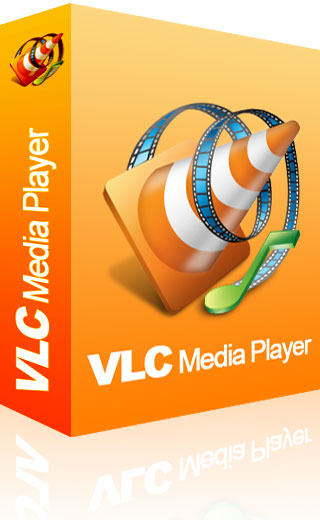 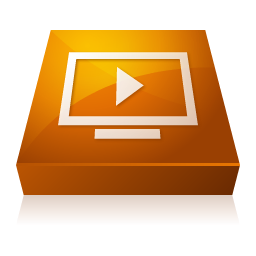 M4V
Es una versión modificada de una serie de códigos MPEG. Fue diseñado exclusivamente por los programadores para gadgets como iPads y iPhones lanzados por Apple.
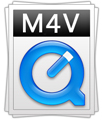 Este formato se puede reproducir desde los siguientes reproductores:
M4V Player
Software Media Player Max
Quick Time
SM Player
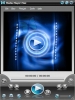 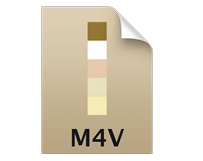 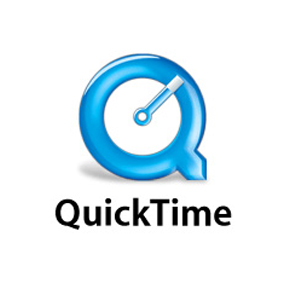 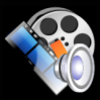 MKV
Es un formato de video totalmente libre. Sus siglas significan “ Matroska Video”. Más precisamente, es un contenedor que permite contener video, sonido y subtítulos en el mismo archivo.
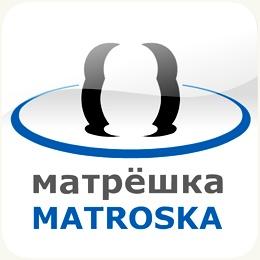 Este formato se puede reproducir desde los siguientes reproductores:
VLC Media Player
MKV Player
B.S Player
VSO Media Player
GOM Media Player
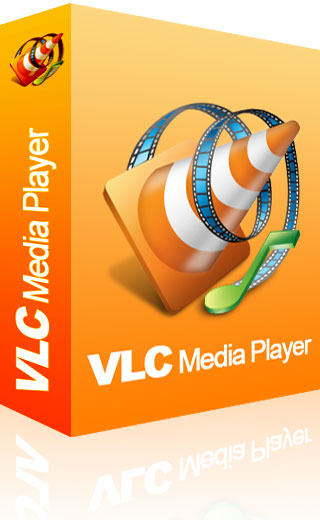 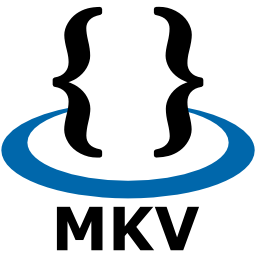 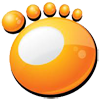 MOV
MOV es una extensión de fichero que se aplica a un fichero de video en formato QuickTime. Para poder visualizar el film una vez que se ha descargado el fichero, el ordenador ha de soportar el formato QuickTime.
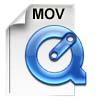 Este formato se puede reproducir desde los siguientes reproductores:
Quick Time
SM Player
Total Video Player
Spain Media Player
VLC Media Player
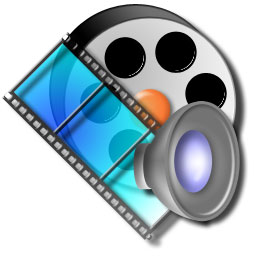 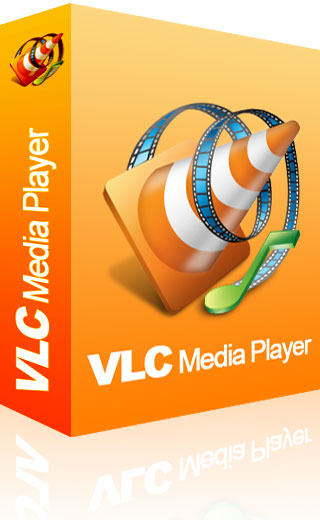 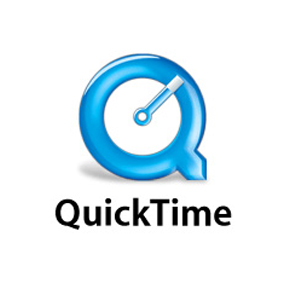 MP4
MP4 es la extensión oficial para la nueva generación de archivos MPEG-4. Almacenarán diferentes tipos de datos, desde música a imágenes, y la idea es intentar ser un formato único, en el que se podría incluso almacenar datos de diferentes tipos en un mismo archivo.
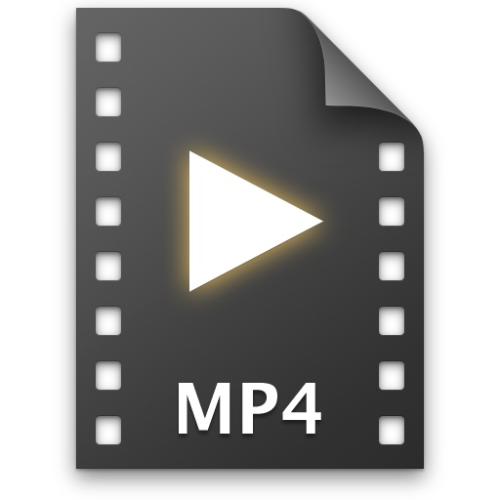 Este formato se puede reproducir desde los siguientes reproductores:
SoMud
Mac-Blu Ray Player
BBox Player 
MKV Player
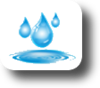 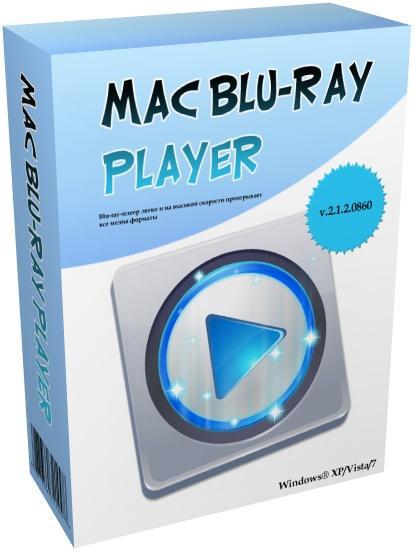 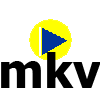 OGM
La extensión OGM proviene de la contracción de la identificación de un tipo de empaquetamiento, denominado Ogg Media. Está basado en el compresor de sonido Ogg Vorbis; para las fuentes de imagen en movimiento.
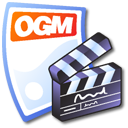 Este formato se puede reproducir desde los siguientes reproductores:
SM Player
BS Player
TVersity
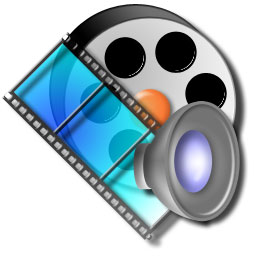 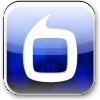 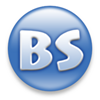 RM
Es una extensión del real media player. Fue creado por  RealNetworks, Inc. Es predominantemente utilizado en transmisiones por internet en tiempo real. Esto quiere decir que una estación de radio puede transmitir su señal en vivo, directamente al usuario final, sin necesidad de descargar primero el archivo completo de audio.
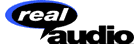 Este formato se puede reproducir desde los siguientes reproductores:
UM Player
Real Player
GOM Media Player
VSO Media Player
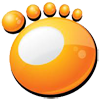 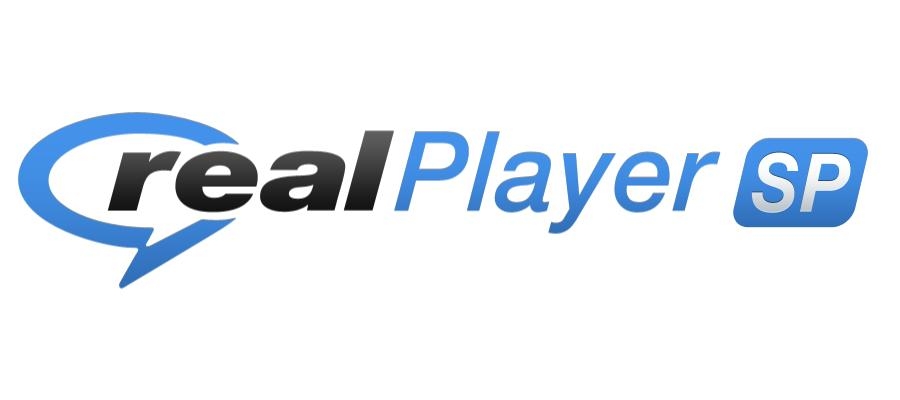 VOB
VOB (DVD-Video Object o Versioned Object Base) es un tipo de fichero contenido en los DVD-Video. Incluye el video, audio, subtítulos y menús en forma de stream, es decir, distribución de multimedia a través de una red de computadoras de manera que el usuario consume el producto al mismo tiempo que se descarga.
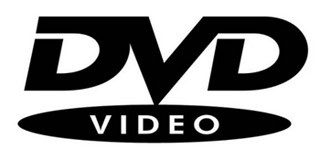 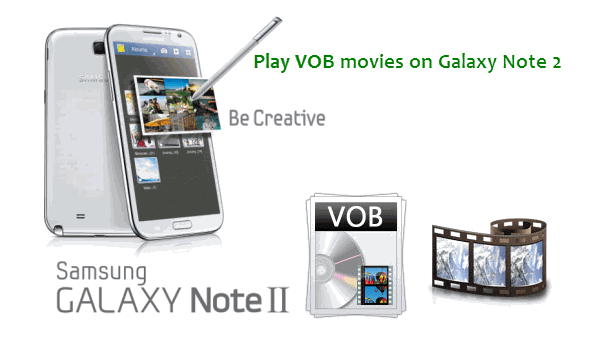 Este formato se puede reproducir desde los siguientes reproductores:
Media Player Classic
GOM Media Player
BS Player
SM Player
UM Player
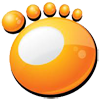 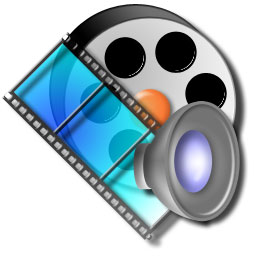 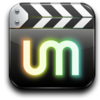 WMV
Windows Media Video (WMV) es un nombre genérico que se da al conjunto de algoritmos de compresión ubicados en el set propietario de tecnologías de vídeo desarrolladas por Microsoft, que forma parte del framework Windows Media.
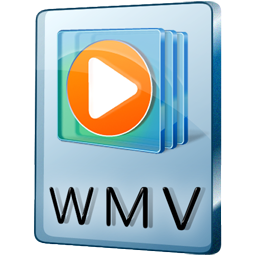 Este formato se puede reproducir desde los siguientes reproductores:
VLC Media Player
Real Player
BS Player
Reproductor de Windows Media
UM Player
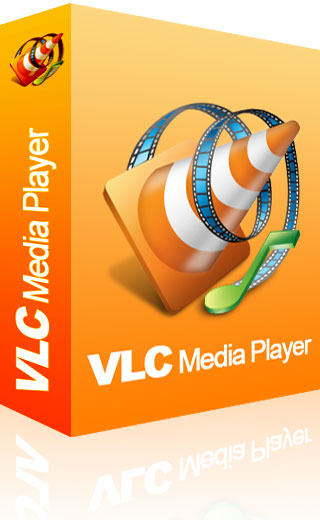 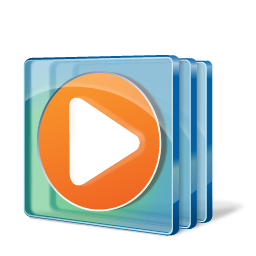 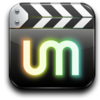